Beeswax: An optimized tool to enhance the performance of HIVE
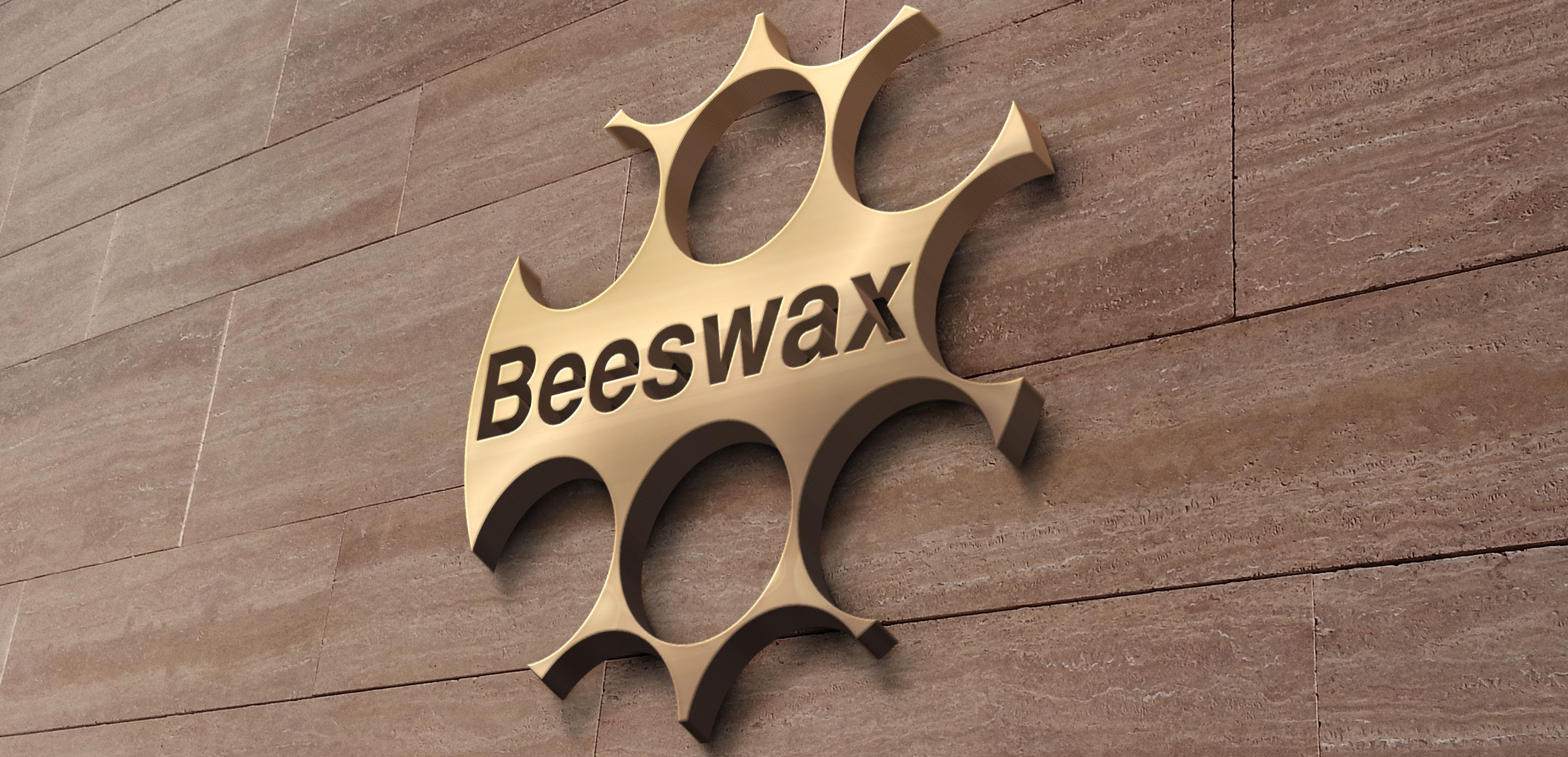 Presented By 
Dr. Mohamed Khafagy
Outlines
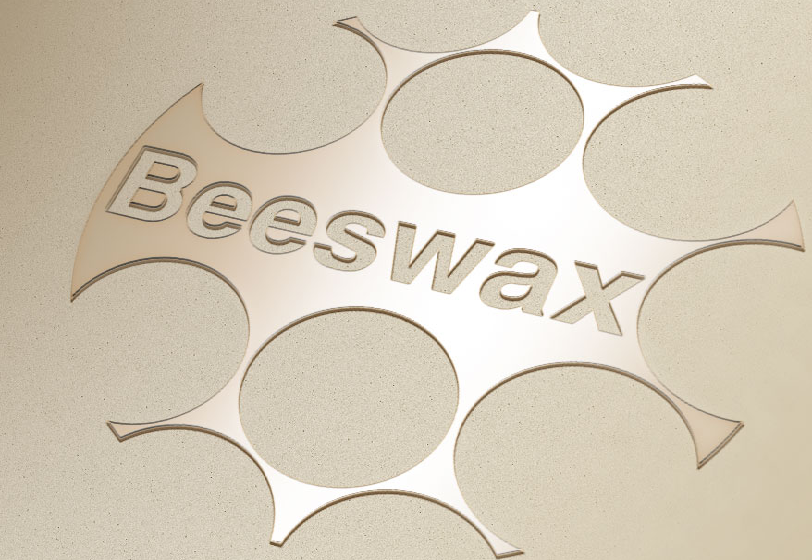 Why Beeswax
What is Beeswax
Beeswax Modules
HOME
iHOME
QRMapper
JOMR
JOUM
MOTH
8/28/2017
GridKa School 2017
Why Beeswax
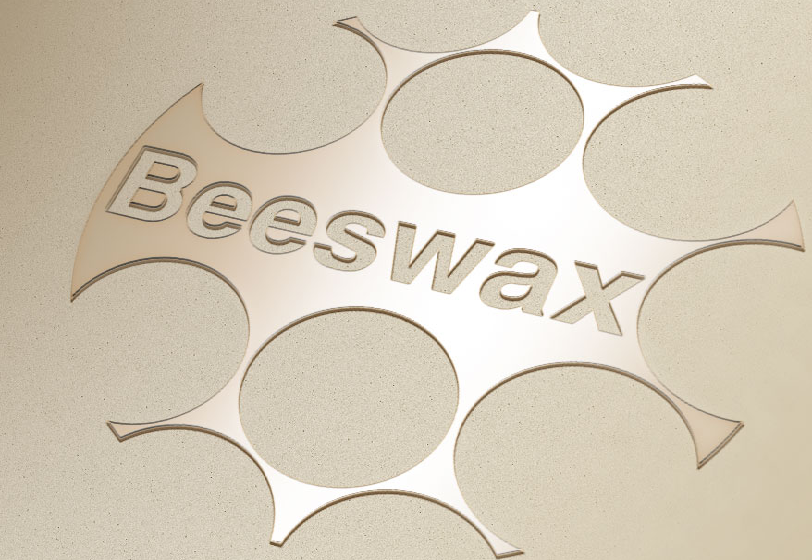 3
8/28/2017
GridKa School 2017
Beeswax and HIVE
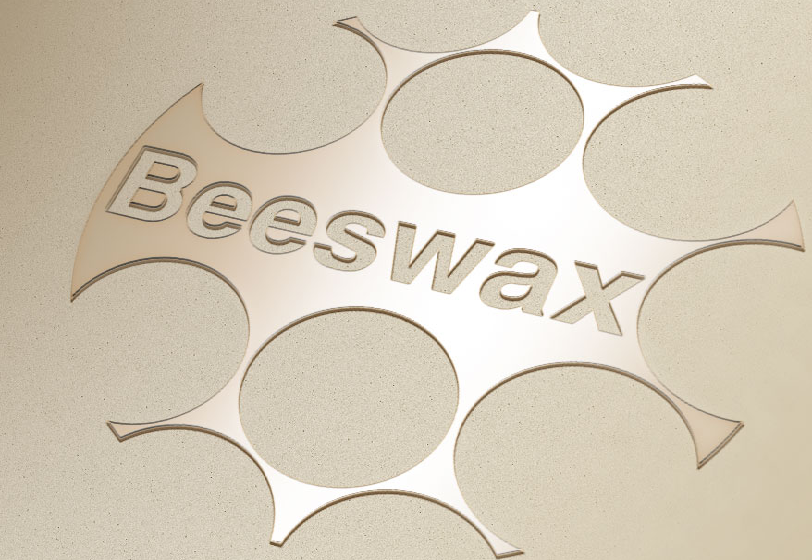 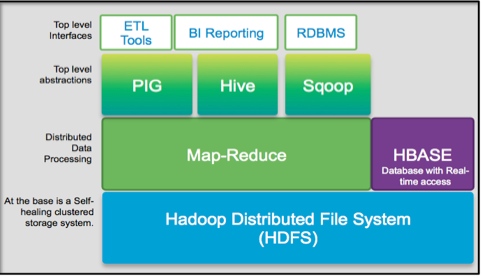 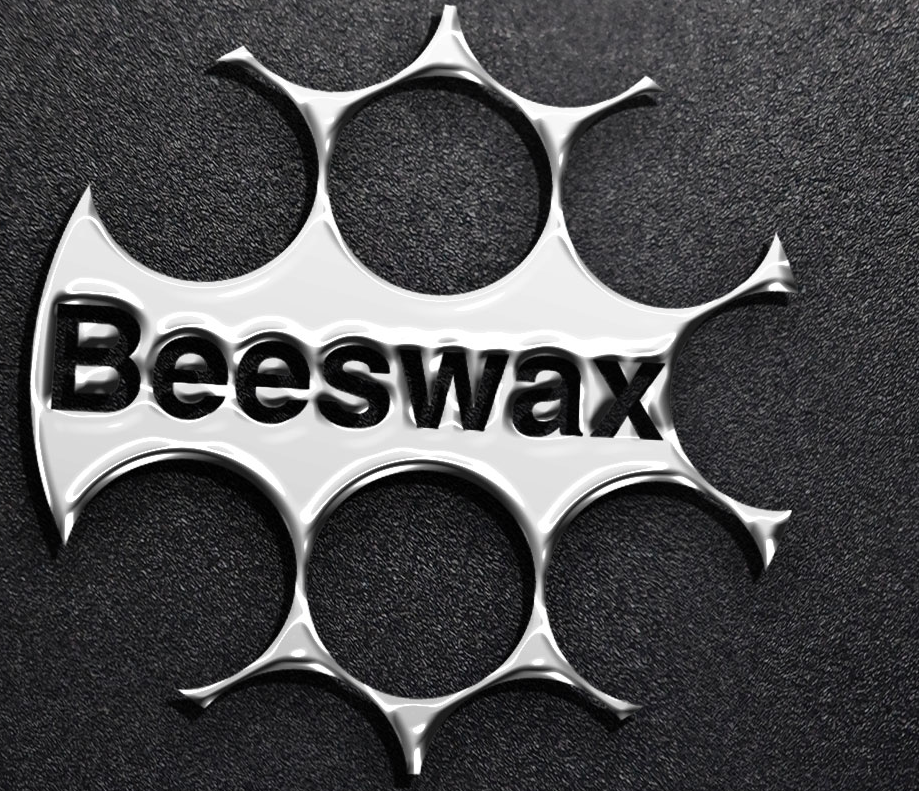 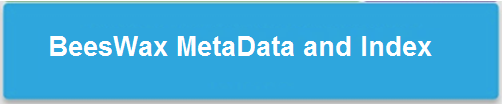 4
8/28/2017
GridKa School 2017
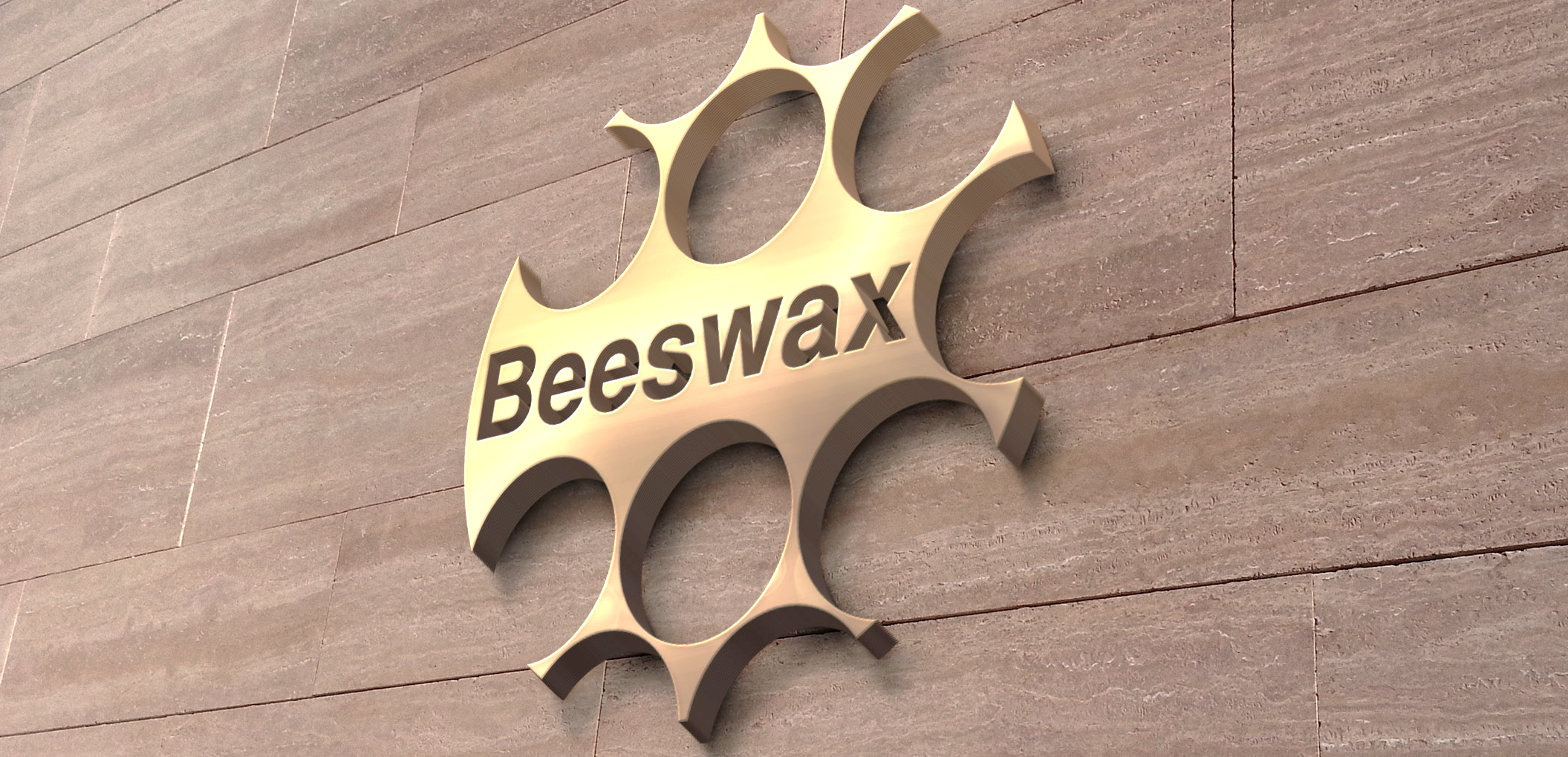 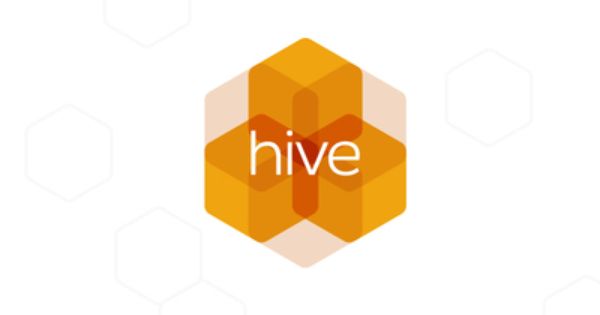 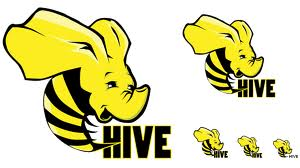 5
[Speaker Notes: Why naming it beeswax ?  It is on top of Hive 
the wax secreted by bees to make honeycombs and used to make wood polishes and candles]
Beeswax Evaluation
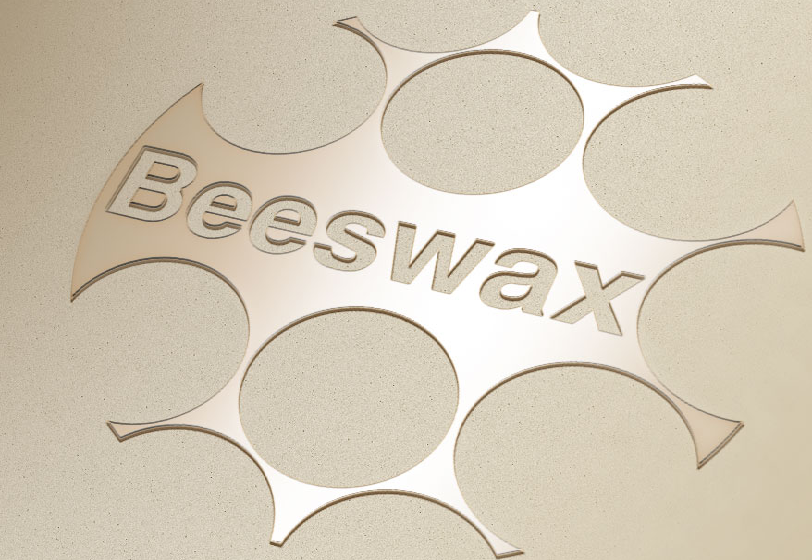 Star Schema Benchmark SSB 

based on TPC-H benchmark to measure performance 

Billion tuples /  ~2TBs
Customer
Supplier
Line Order
Part
Date
6
8/28/2017
GridKa School 2017
Beeswax Modules
Reuse Intermediate Results  in Multi-session
Enhance the Performance of JOIN Queries
HOME
iHOME
QR
Mapper
MOTH
Exploit Data Sharing
Support Advanced Query
JOMR
JOUM
7
8/28/2017
GridKa School 2017
[Speaker Notes: HOME
Reuse intermediate results in one and multi-session
Improve Hadoop performance by storing previous results 
Reuse intermediate results in one and multi-session

iHOME
Improve HOME system
Minimize storage by storing index of  previous results 
Improve Hadoop performance considering JOIN queries 
Reuse intermediate results in one and multi-session

QRMapper
QRMapper improves performance of HiveQL 
QRMapper support interoperability of Hive for advanced query
QRMapper increase compatibility of Hive for different  Big Data analysts requests 
 
JOMR
Optimize Multi-JOIN query in Map-Reduce Jobs
Change JOIN order of tables in multi-JOIN query 
Save intermediate results costs  

JOUM
Improve performance of Big Data analysis and processing
Generate optimized pipeline for Hive JOIN query execution
Optimize Hive temporary storage size

MOTH
Exploit  sharing among multi-query for multi-user
Improve performance by eliminating redundant computing]
Beeswax Architecture
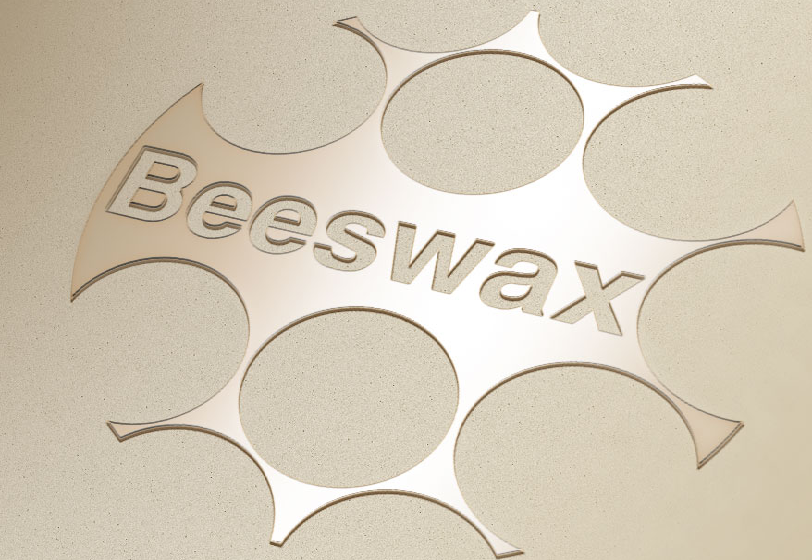 QRMapper
Beeswax Meta data and Index
ReWrite Query
JOMR
JOUM
HOME
iHOME
SQL Query Parser
MOTH
Results
Execute Optimized  Query(s)
Input Query(s)
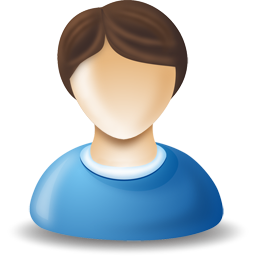 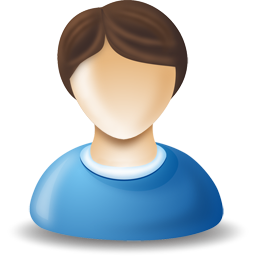 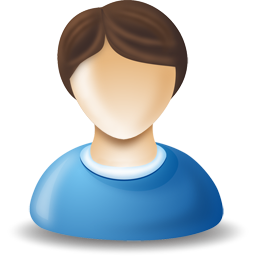 Query(s)  Results
8
8/28/2017
GridKa School 2017
[Speaker Notes: Beeswax has 4 optimization levels or Beeswax has a multi-phase query optimization 

1- First, the SQL query is parsed then HOME and iHOME check if the query is matched with other stored queries using beeswax metadata and index. If the query can reuse previous results so HOME and iHOME system retrieve the desired results to the end user/ users.  
 Otherwise, the query(s) is optimized by passing it through the rest optimization phases.
2- the second optimization phase is translation phase which use  QRMapper translator.   The QRMapper translator generates the optimized translation for query if the input query is non- supported in Hive. It converts the complex queries into simple queries can run into Hive.
3- Third Optimization phase  is JOIN optimization. The JOIN queries can be optimized in two perspectives 1- from table order perspective by (JOMR) 2) from materialized JOINed results in order to avoid long shuffling time by JOUM.  
4- The fourth optimization phase is multi-query optimization which exploit sharing according queries. The queries are passed to MOTH to find the sharing among multi-query in ordered to exploit sharing to avoid redundant computation.  
The rewriter query rewrite query according the multi-phase optimization in Beeswax. The optimized query(s) is executed and the final results are submitted to the end user(s).]
Beeswax Modules
8/28/2017
GridKa School 2017
Beeswax Modules
First Module
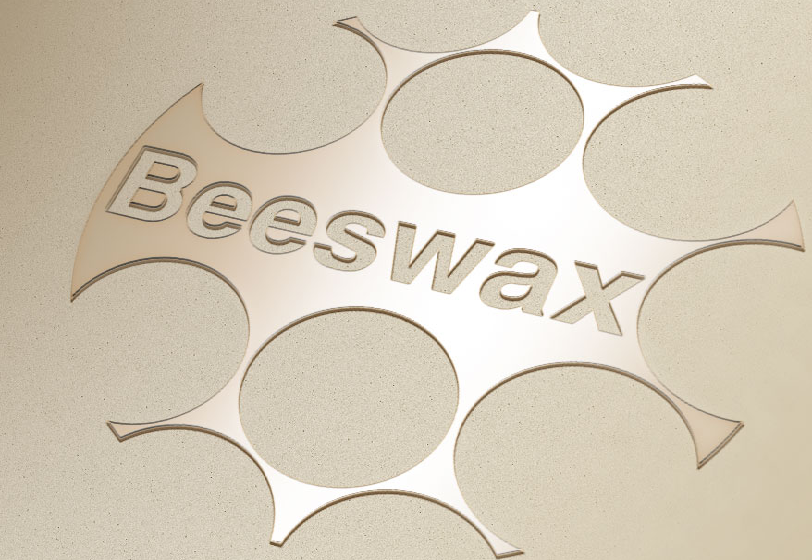 HiveQL Optimization  in            Multi-Session Environment (HOME)
8/28/2017
10
GridKa School 2017
HOME System
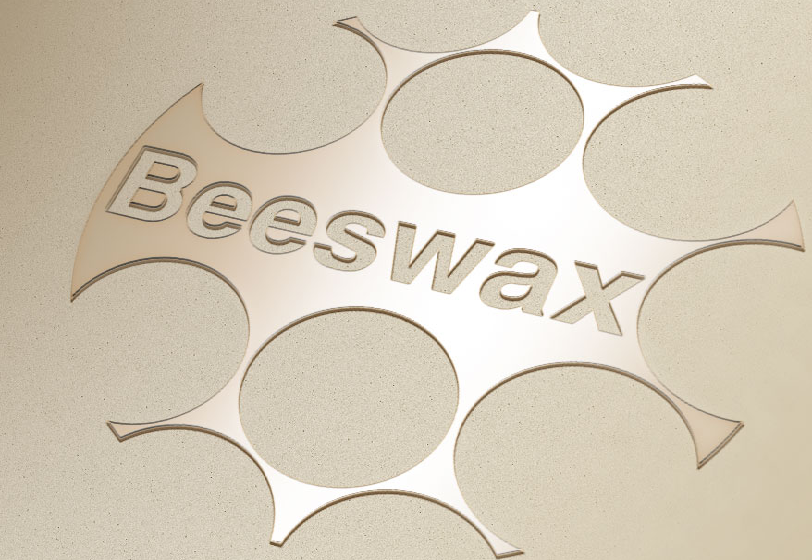 HOME Main Goals
HOME
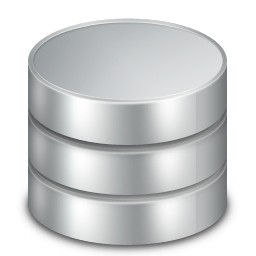 Pervious Results
8/28/2017
GridKa School 2017
[Speaker Notes: Group]
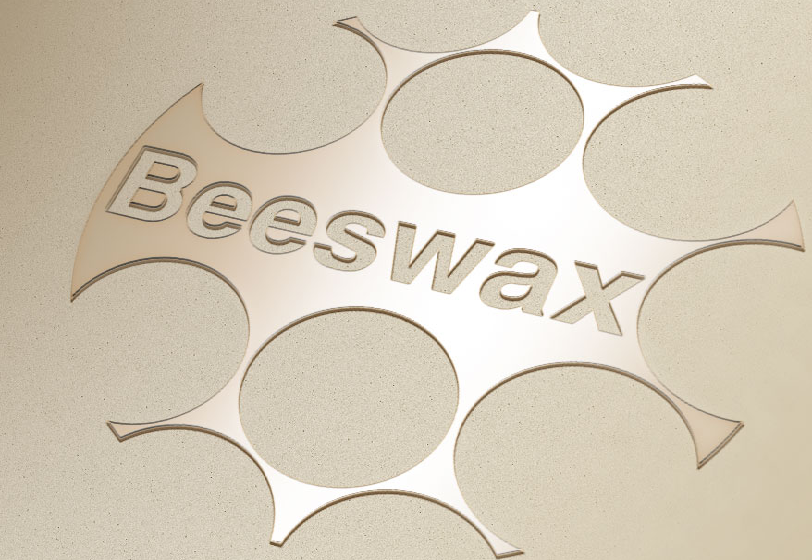 HOME Cases
8/28/2017
GridKa School 2017
[Speaker Notes: Main feature of HOME system 
reuse the intermediate results in one and  multi-session
improve Hadoop performance by storing data for previous results 

HOME system cases
Case 1:Exists Query 
Input HiveQL statement equals to stored HiveQL statement in Results File
Case 2:Subset of columns
Columns of input HiveQL statement subset of stored HiveQL statement in Results File
Case 3:ORDER BY clause
Columns of ORDER BY in the input HiveQL statement is the  same in the stored HiveQL statement in Results File

Case 4:GROUP BY clauses 
Columns of GROUP BY in the input HiveQL statement is the  same in the stored HiveQL statement in Results File

Case 5:HAVING clauses 
Columns of GROUP BY & HAVING condition in the input HiveQL statement is the  same in the stored HiveQL statement in Results File

Case 6:WHERE clauses 
Contains three cases (Add , Same ,and Different) WHERE condition 

Case 7:JOIN Statements
Contains three cases (Add , Same ,and Different) JOIN]
HOME Repository
JOIN Query Extractor
HOME Query  Optimizer
HOME Cases Indicator
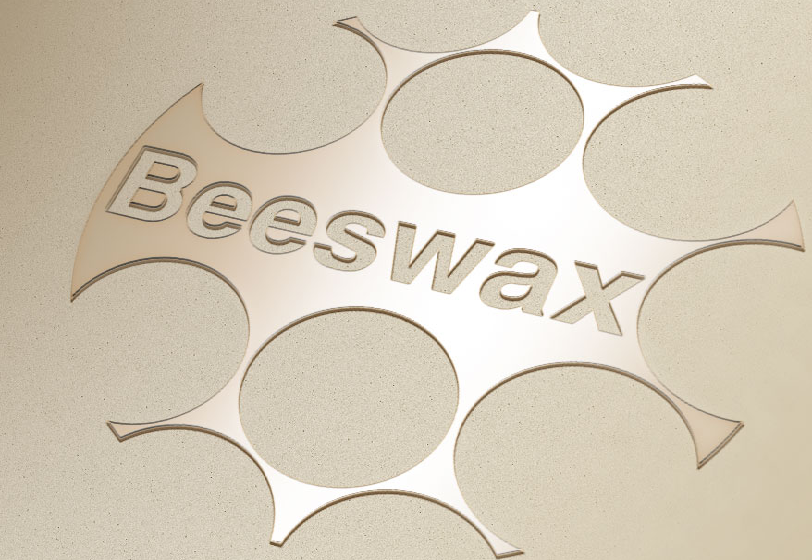 HOME System Architecture
Case 7
Case 4
Case 6
Case 5
Case 3
Case 2
Tables Names
Case 8
Query in HOME Metafile
Case 1
Storage
Existed Query
HOME Metafile
Columns Names
Subset of Columns
Yes
WHERE Conditions
ORDER BY Clauses
Query Parser
Indicated Case
No
Save in HOME Metafile
ORDER BY Columns
GROUP BY Clauses
GROUP BY Columns
Query Rewriter
HAVING Clauses
Execute Input HiveQL
Input HiveQL
HAVING  Conditions
WHERE Clauses Existed-Condition
Execute Optimized Query on Pervious Results
Store Results
JOIN Conditions
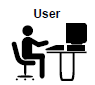 WHERE Clauses    Sub-Condition
WHERE Clauses 
New-Condition
Output Results
8/28/2017
GridKa School 2017
Home  Evaluation
14
8/28/2017
GridKa School 2017
Beeswax ModulesSecond Module
8/28/2017
GridKa School 2017
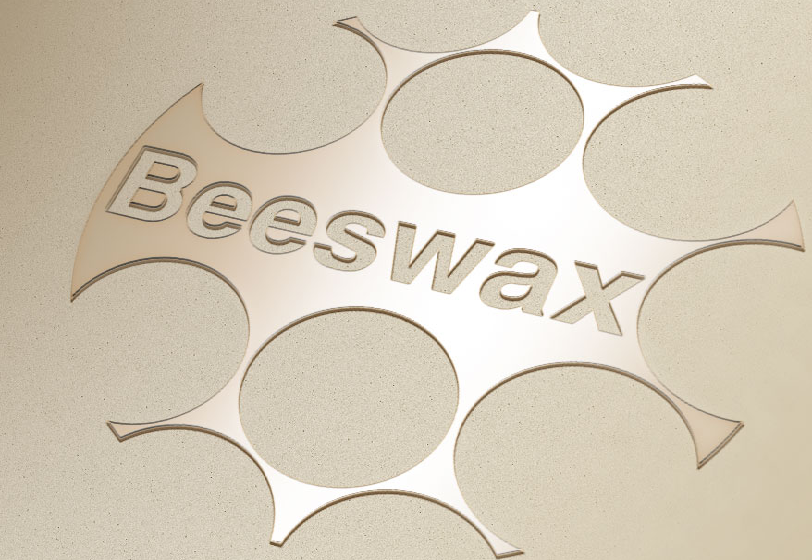 Beeswax Modules
Second Module
indexing HiveQL Optimization For JOIN Over Multi-Session Environment (iHOME)
8/28/2017
16
GridKa School 2017
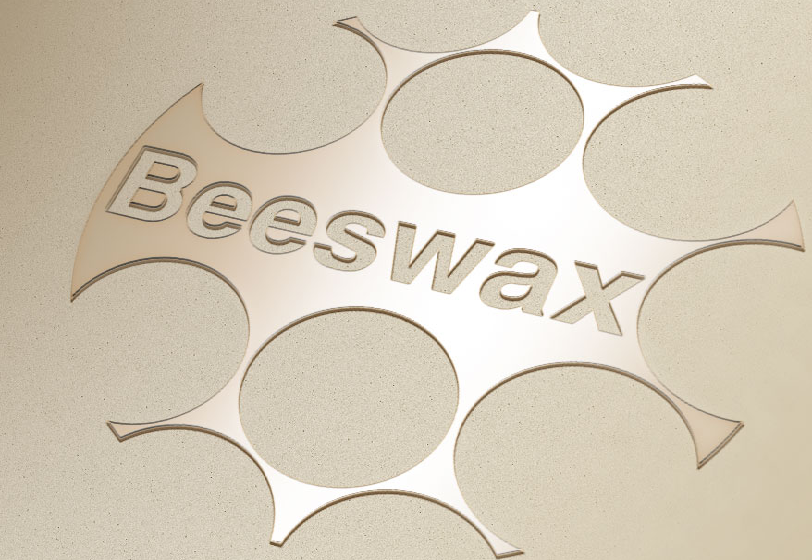 iHOME System
HOME Drawback 
Wasting in Storage Space
Data Repetition
iHOME
HOME
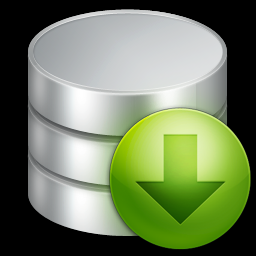 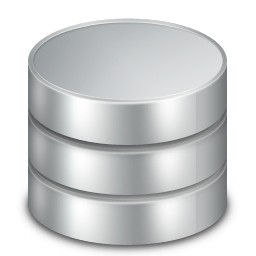 Index of Pervious Results
Pervious Results
8/28/2017
GridKa School 2017
iHOME Evaluation
18
8/28/2017
GridKa School 2017
Beeswax ModulesThird Module
19
8/28/2017
GridKa School 2017
Why QRMapper –cont..
Existed  SQL-on-Hadoop Translators 
Did not support advanced/complex SQL Query 
UNION, MINUS, INTERSECT, ….

Inefficient compared to hand-optimized MapReduce programs 

Auto-generated jobs for queries 
Long jobs- execution time overheads
Unnecessary jobs -waste cluster resources
Non-optimized jobs - affect  HPC  performance
8/28/2017
GridKa School 2017
[Speaker Notes: The non-optimized jobs cause wasteful HPC]
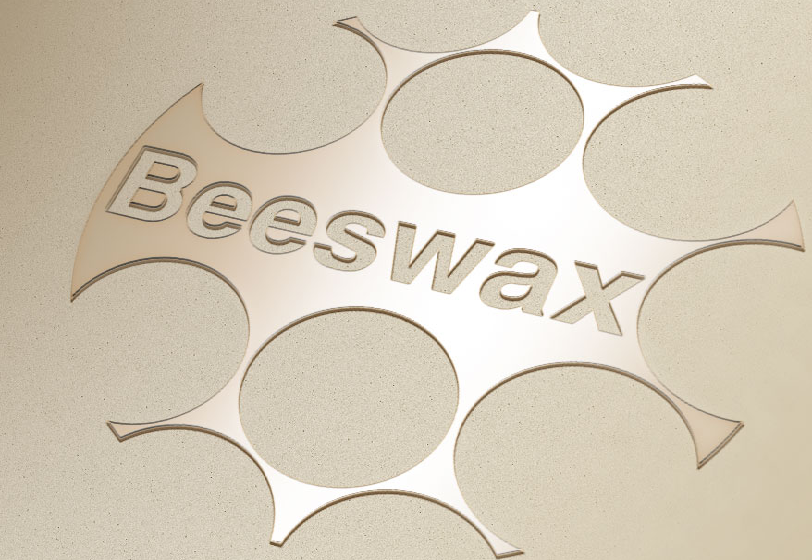 QRMapper Translator Objectives
21
8/28/2017
GridKa School 2017
QRMapper Translator Cases
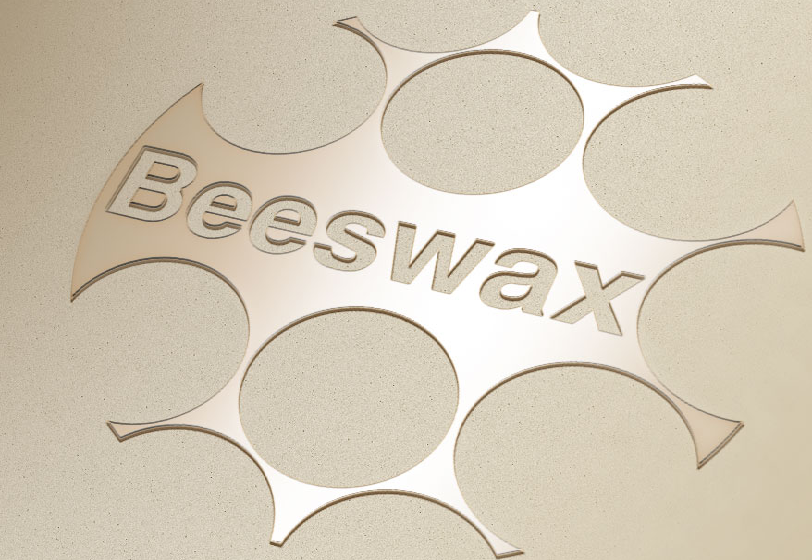 Case 1:    UNION Query
Case 2:    MINUS Query
Case 3:    INTERSECT Query
Case 4:    Sub Query 
HAVING clause
WHERE clauses 
 EXISTS – NOT EXISTS
 ALL– ANY
 IN– NOT IN
22
8/28/2017
GridKa School 2017
[Speaker Notes: We will start to explain each case of them what QRMapper will do in each case

Animation updates each line separated]
QRMapper Translator High-level Design
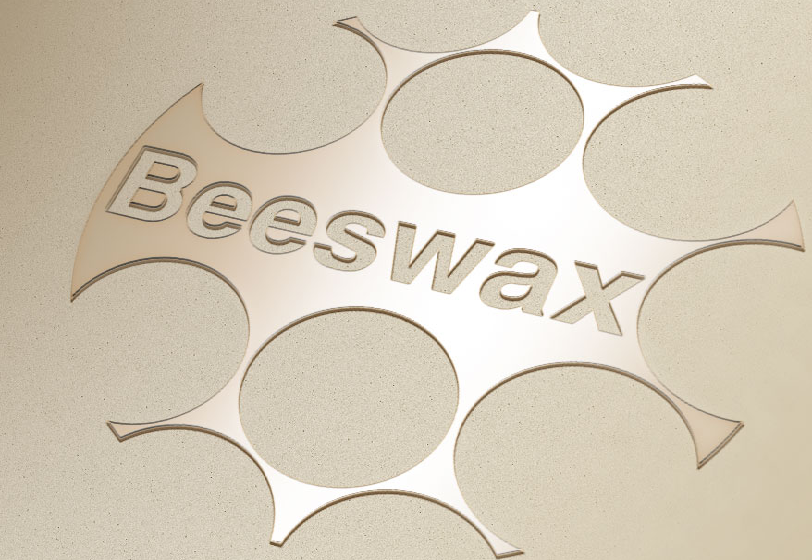 Parser
Query Results
QRMapper Translator
Complex SQL Query
Complex SQL Query
Query Results
Simple Query
Complex SQL Query
Query Results
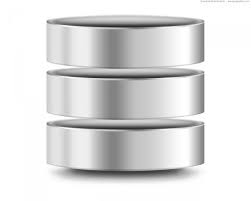 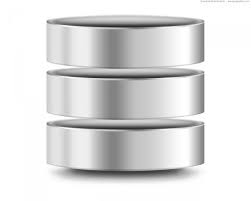 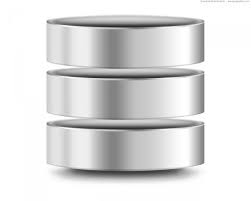 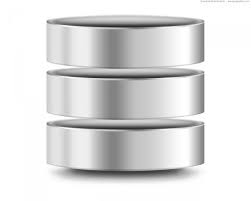 Complex SQL Query
Query Results
Hive
HDFS
8/28/2017
GridKa School 2017
QRMapper  Evaluation
24
Beeswax ModulesFourth Module
8/28/2017
GridKa School 2017
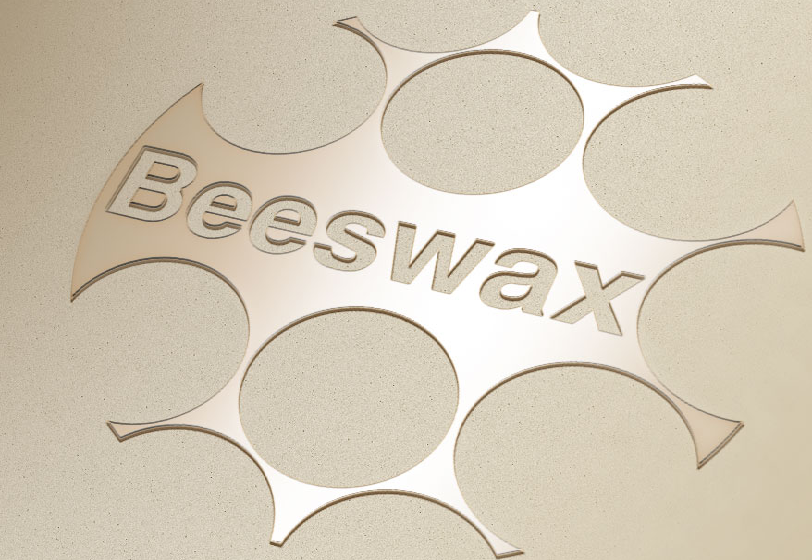 Beeswax ModulesFourth Module
JOIN Order In Map-Reduce (JOMR)
8/28/2017
26
GridKa School 2017
JOMR Main Goals
27
8/28/2017
GridKa School 2017
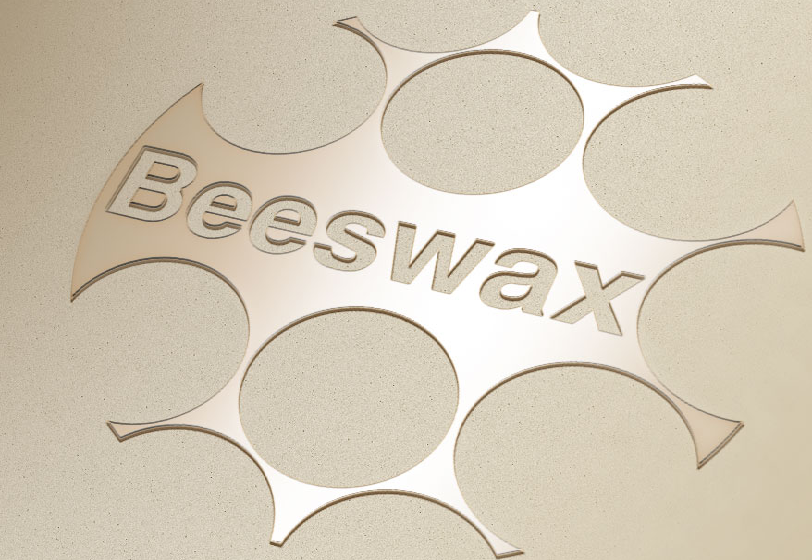 JOMR Case Study (cont..)
Return to Search Strategy
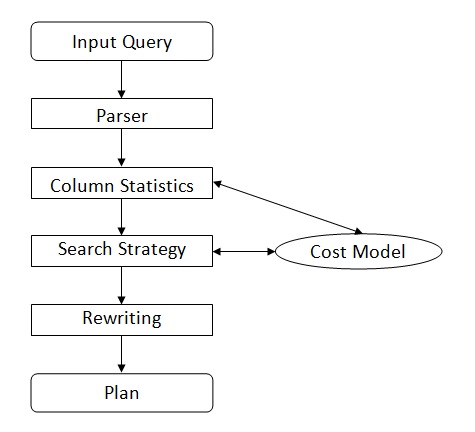 Find the best execution plan
N
C
L
O
28
8/28/2017
GridKa School 2017
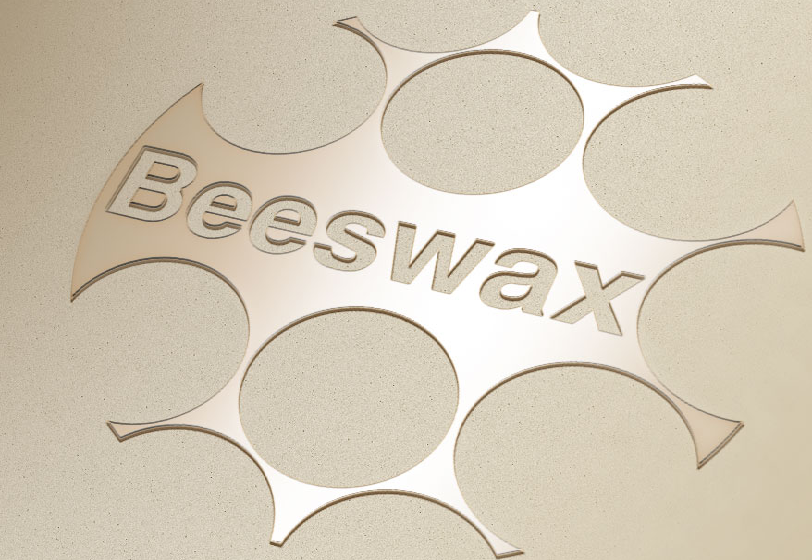 JOMR Case Study (cont..)
Query Rewriting
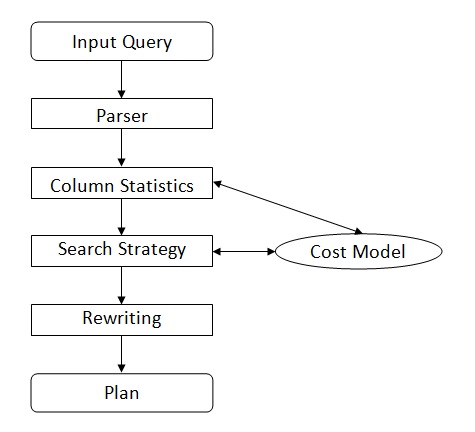 Original query 
  customer     orders     lineitem      nation



   Optimized query
 customer      nation      orders     lineitem
29
8/28/2017
GridKa School 2017
JOMR Evaluation
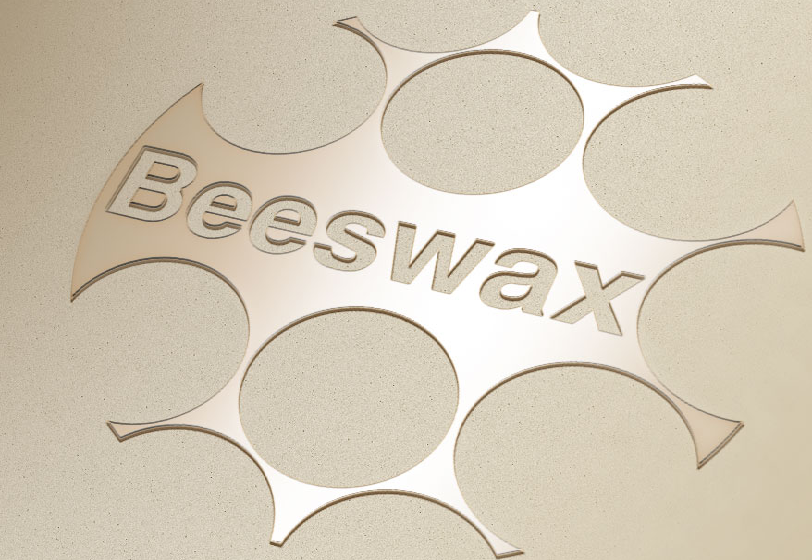 Improvement for JOINed 6 tables =60%
Improvement for JOINed 2 tables =20%
30
8/28/2017
GridKa School 2017
[Speaker Notes: Increment rate
when use three JOINed tables we found that JOMR enhanced the performance by around 20% but when we used six tables the performance by around 60% .]
Beeswax ModulesFifth Module
8/28/2017
GridKa School 2017
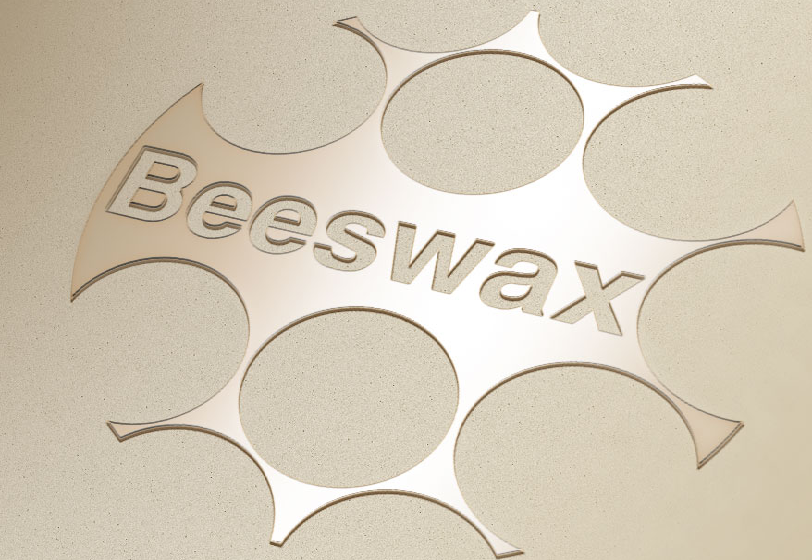 Beeswax ModulesFifth Module
JOIN Once Use Many(JOUM)
32
GridKa School 2017
8/28/2017
JOUM Main Goals
33
GridKa School 2017
8/28/2017
[Speaker Notes: The same as JOMR slide]
JOUM Indexed Materialized Table
JOUM JOIN Pipeline
L
L
L
L
L
L
O
O
O
O
O
O
Query Result
Query Result
X
X
W
W
Y
Z
Y
Z
Filling-In UDF
Filling-In UDF
No 
Shuffle
No 
Shuffle
Reduce
Reduce
Reduce
Reduce
Reduce
Reduce
MAP
MAP
MAP
MAP
MAP
MAP
Load into Hive
Load into Hive
Indexing
Materialized Indexed Table Builder
Materialized Table Builder
materialized Table
Index Materialized Table
8/28/2017
[Speaker Notes: Keys Table: contains all records, which at least contains one new dimension record that appears for the first time.
-Facts  Table:  contains  only  keys  and  properties attributes  from  all  tables  and  only  records,  which  their  key  attributes,  values  stored  before  in  keys  table  so  by using index attribute we can access their Keys records in Key Table]
JOUM Experimental ResultsEvaluation the Temporary Storage
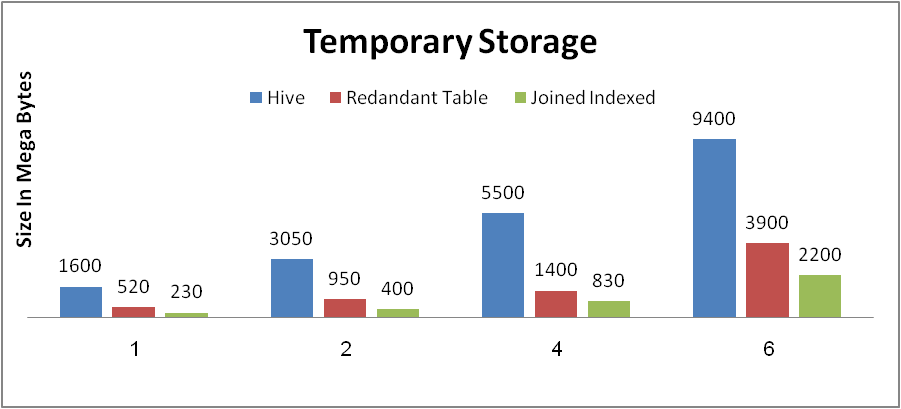 Redundant: 34.1%
Joined Indexed: 16.4%
Records Number In Million
JOUM temporary storage required for running TPC-H Query #1
8/28/2017
GridKa School 2017
JOUM Experimental ResultsEvaluation Execution time
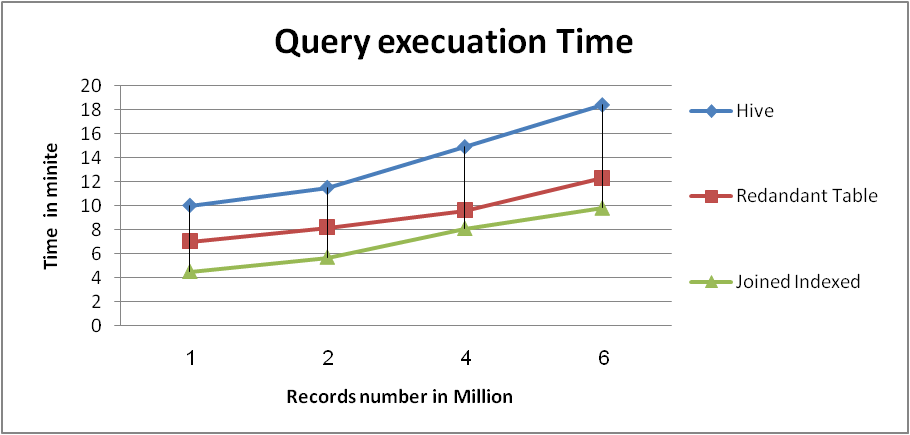 Redundant: 58%
Joined Indexed: 71%
TPC-H Query #1 JOUM execution time by number of records Query #1.
Beeswax ModulesSixth Module
37
GridKa School 2017
8/28/2017
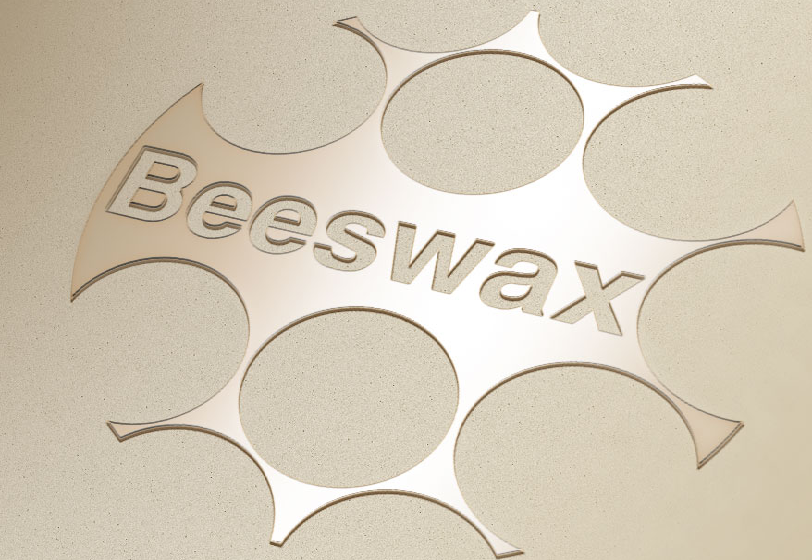 Beeswax ModulesSixth Module
Multi-Query Optimizer using Tuple Size and Histogram (MOTH)
38
GridKa School 2017
8/28/2017
Q4
Q1
Q2
Q3
Big Data Multi-Query Optimization I/O
Input 
Multi-Query
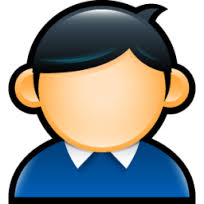 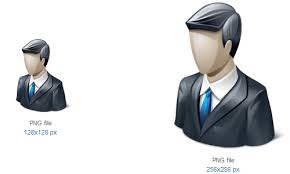 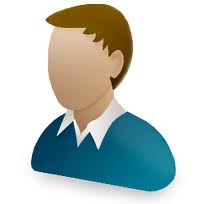 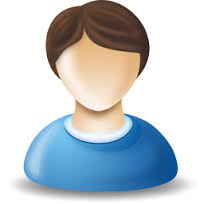 Q4
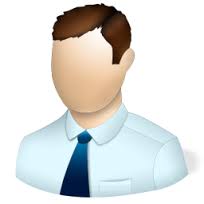 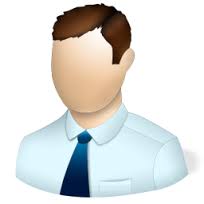 Q6
Q5
Q2
Q7
Q6
Materialization and Grouping Techniques
Non-Concurrent and Concurrent Execution
Q5
Q1
Exploiting
Sharing
Output 
Optimized Multi-Query Plan
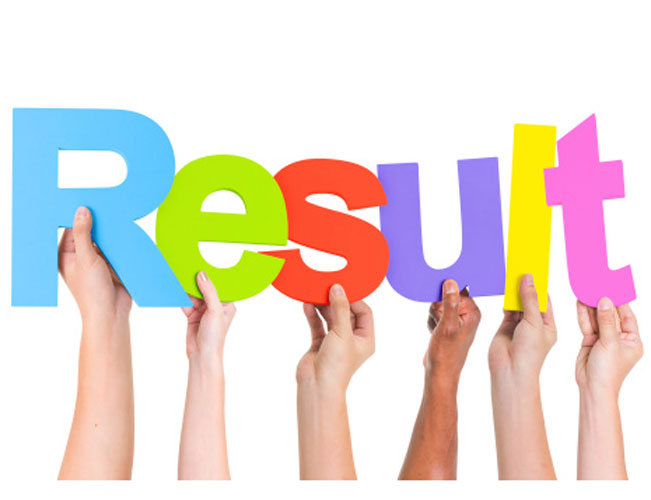 39
[Speaker Notes: Plan shows the concurrency degree ( dependent and independent queries )of multi-query execution 
Pure independent  (no sharing) in parallel .]
Fine-grained vs. coarse-grained
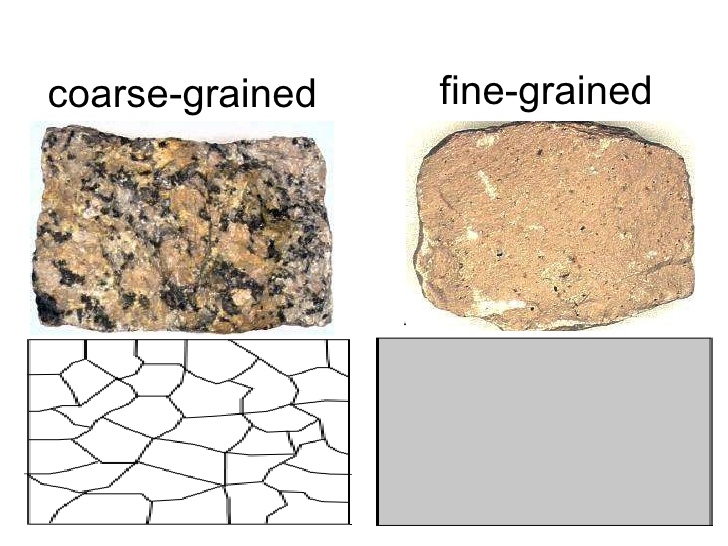 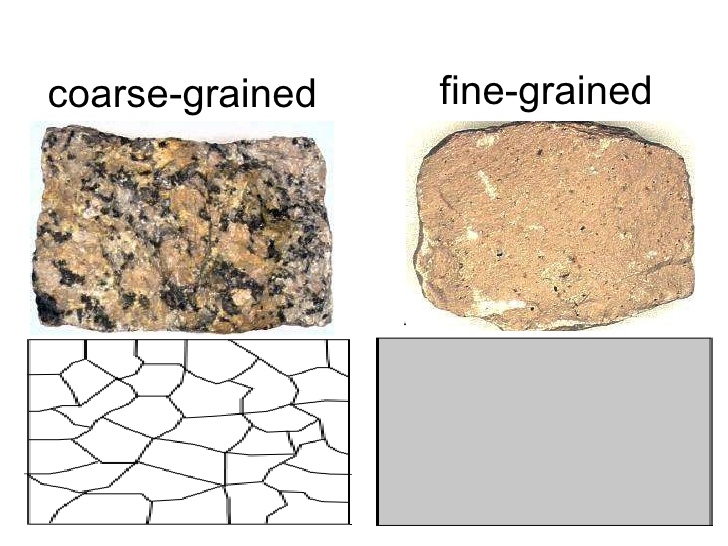 Regular grain size
Equal Sharing
Irregular grain size
Non-equal Sharing
40
[Speaker Notes: Beside sharing queries, there are more investigations of data granularity 
Exploiting of balanced sharing data 
Equal or overlapped 
 MRShare
Overlapped  
Relaxed MRShare 
Typical shared data sizes]
The reused-based opportunities techniques in Big Data multi-query optimization
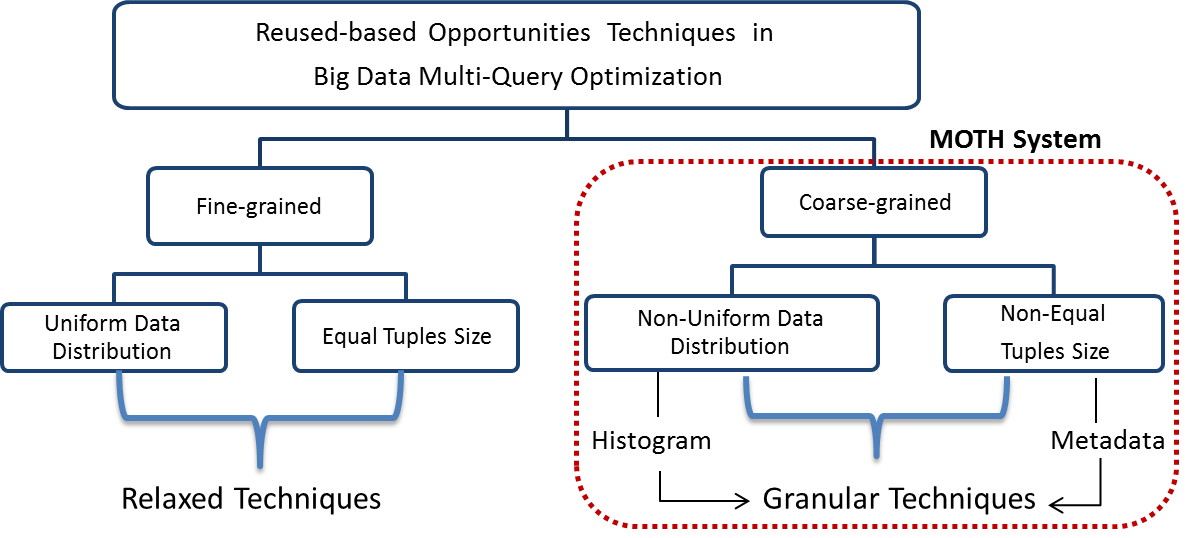 41
High-level abstraction of the MOTH system
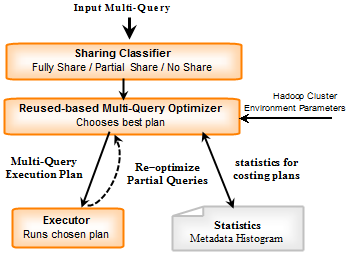 42
Beeswax Modules
Reuse Intermediate Results  in Multi-session
Enhance the Performance of JOIN Queries
HOME
iHOME
QR
Mapper
MOTH
Support Advanced Query
Exploit Data Sharing
JOMR
JOUM
43
8/28/2017
GridKa School 2017
[Speaker Notes: HOME
Reuse intermediate results in one and multi-session
Improve Hadoop performance by storing previous results 
Reuse intermediate results in one and multi-session

iHOME
Improve HOME system
Minimize storage by storing index of  previous results 
Improve Hadoop performance considering JOIN queries 
Reuse intermediate results in one and multi-session

QRMapper
QRMapper improves performance of HiveQL 
QRMapper support interoperability of Hive for advanced query
QRMapper increase compatibility of Hive for different  Big Data analysts requests 
 
JOMR
Optimize Multi-JOIN query in Map-Reduce Jobs
Change JOIN order of tables in multi-JOIN query 
Save intermediate results costs  

JOUM
Improve performance of Big Data analysis and processing
Generate optimized pipeline for Hive JOIN query execution
Optimize Hive temporary storage size

MOTH
Exploit  sharing among multi-query for multi-user
Improve performance by eliminating redundant computing]
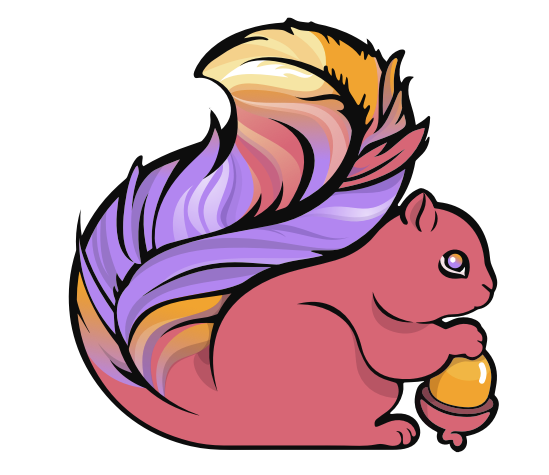 Beeswax Extendibility
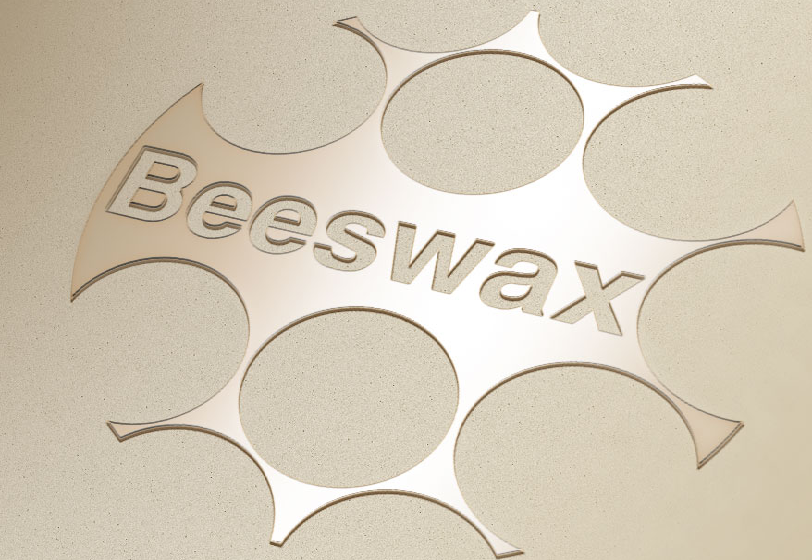 Flink
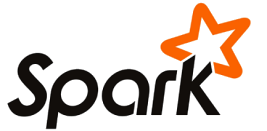 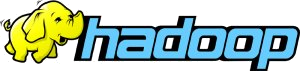 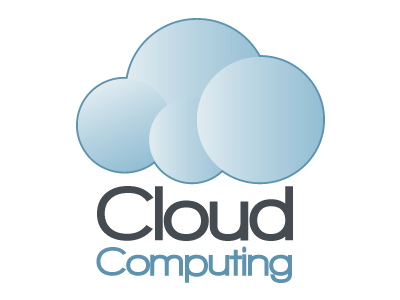 44
GridKa School 2017
8/28/2017
[Speaker Notes: As a proof-of-concept we built beeswax as an extension on Hive on top of Hadoop (popular big data analysis system)
Easy portable across different Hadoop versions 

When we talk about big data analysis, we talk about time 
When big data  is analyzed on cloud we talk about resources 
Resources are cost 
Cost is money $$$$$$$$$$$$$$$$$$$$$$$$
So we need optimized tool for big data analysis]
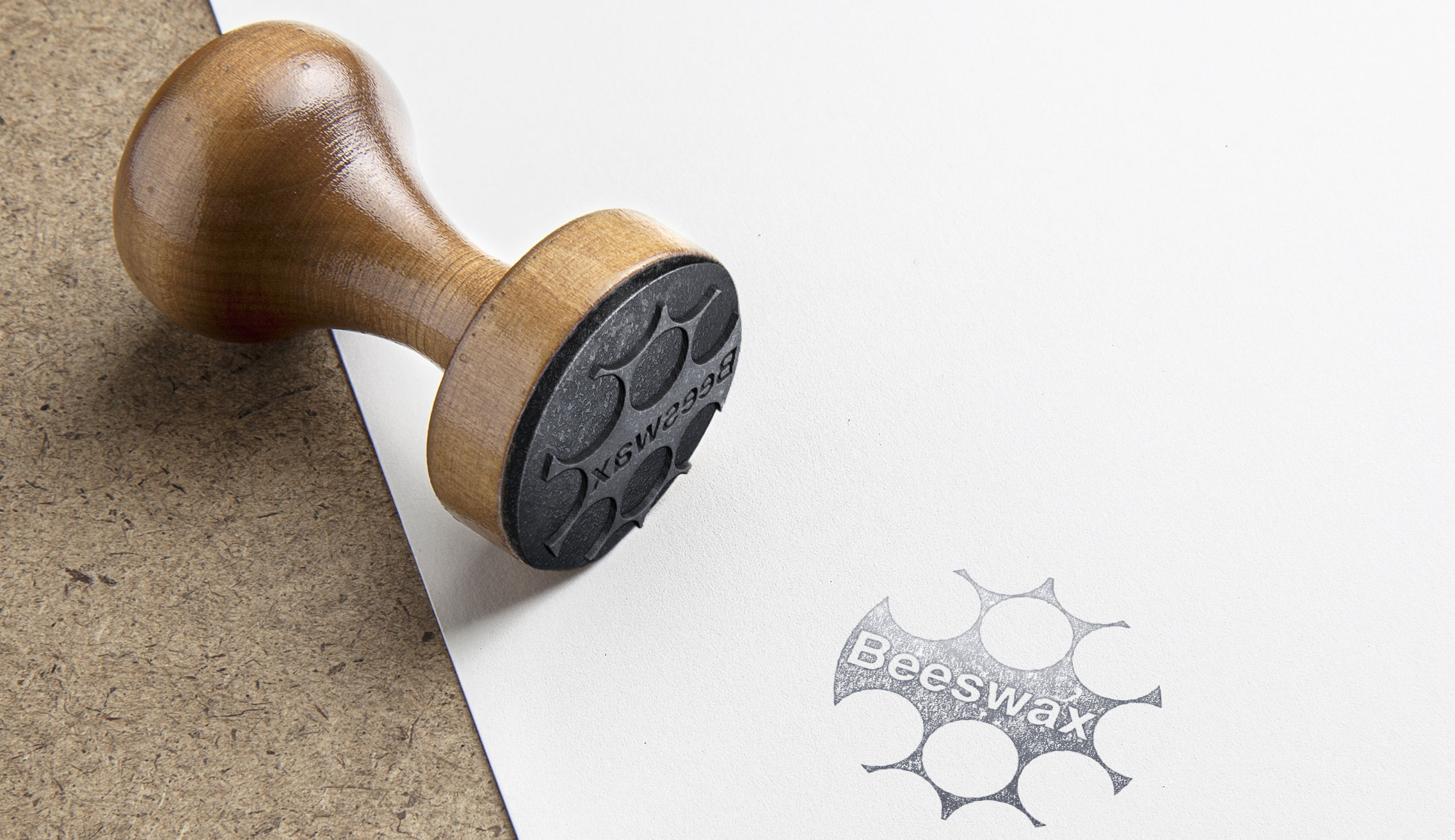 Thank You